Le marchédes tablettes de chocolat
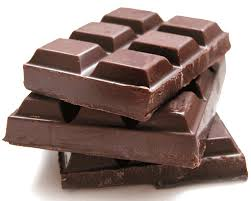 Cassandra SADI
Camille SERGHERAERTLambert SERRURE
Marine SOHIER
Ahmed TOUZANI
L3 Marketing-Vente
1. Offres existantes
2. Analyse de la stratégie de gamme
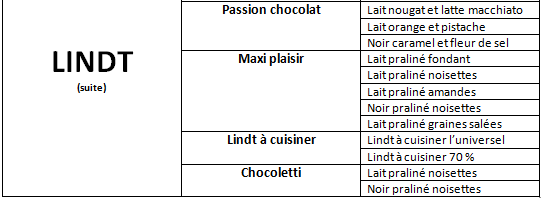 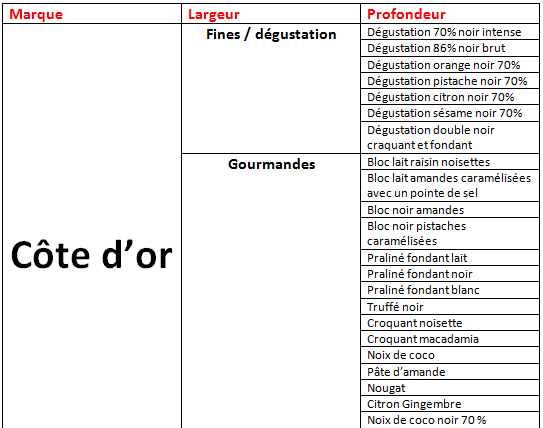 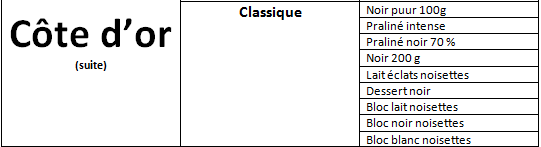 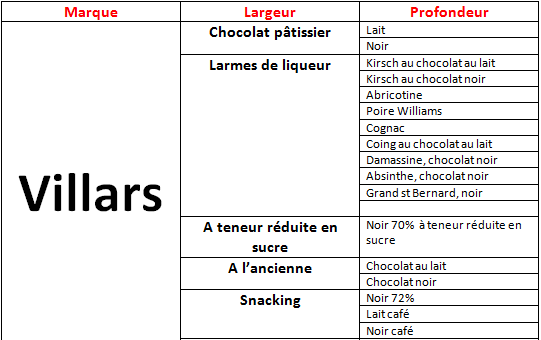 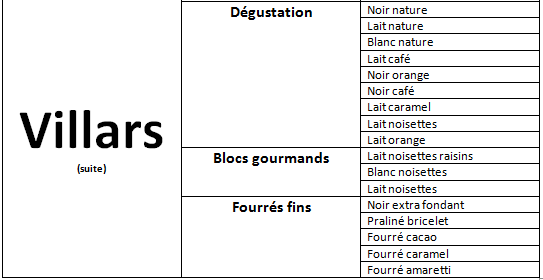 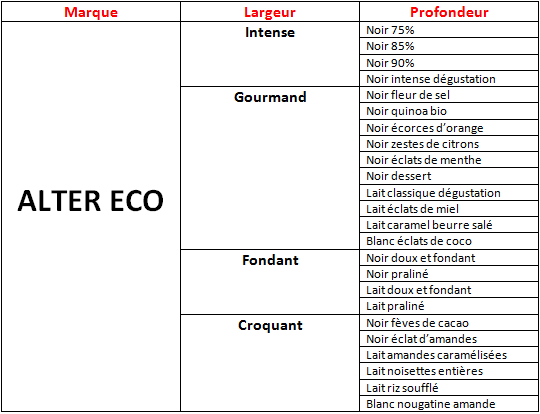 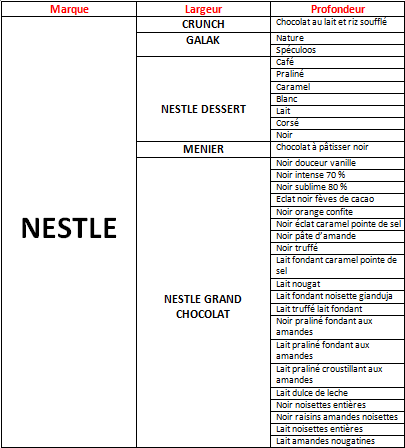 3. Analyse de la segmentation & du positionnement des différentes marques présentes
Nestlé
Alter Eco
Cote d'Or
Poulain
 Cémoi
 Milka
 Lindt
Villars
Valrhona
Nestlé
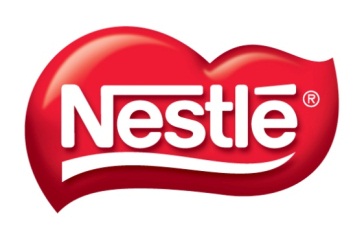 Alter Eco
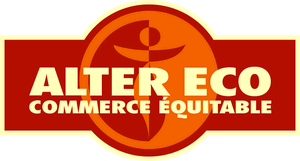 Cote d’Or
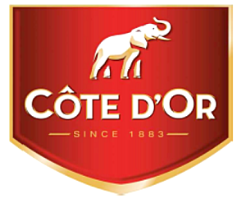 Poulain
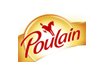 Cémoi
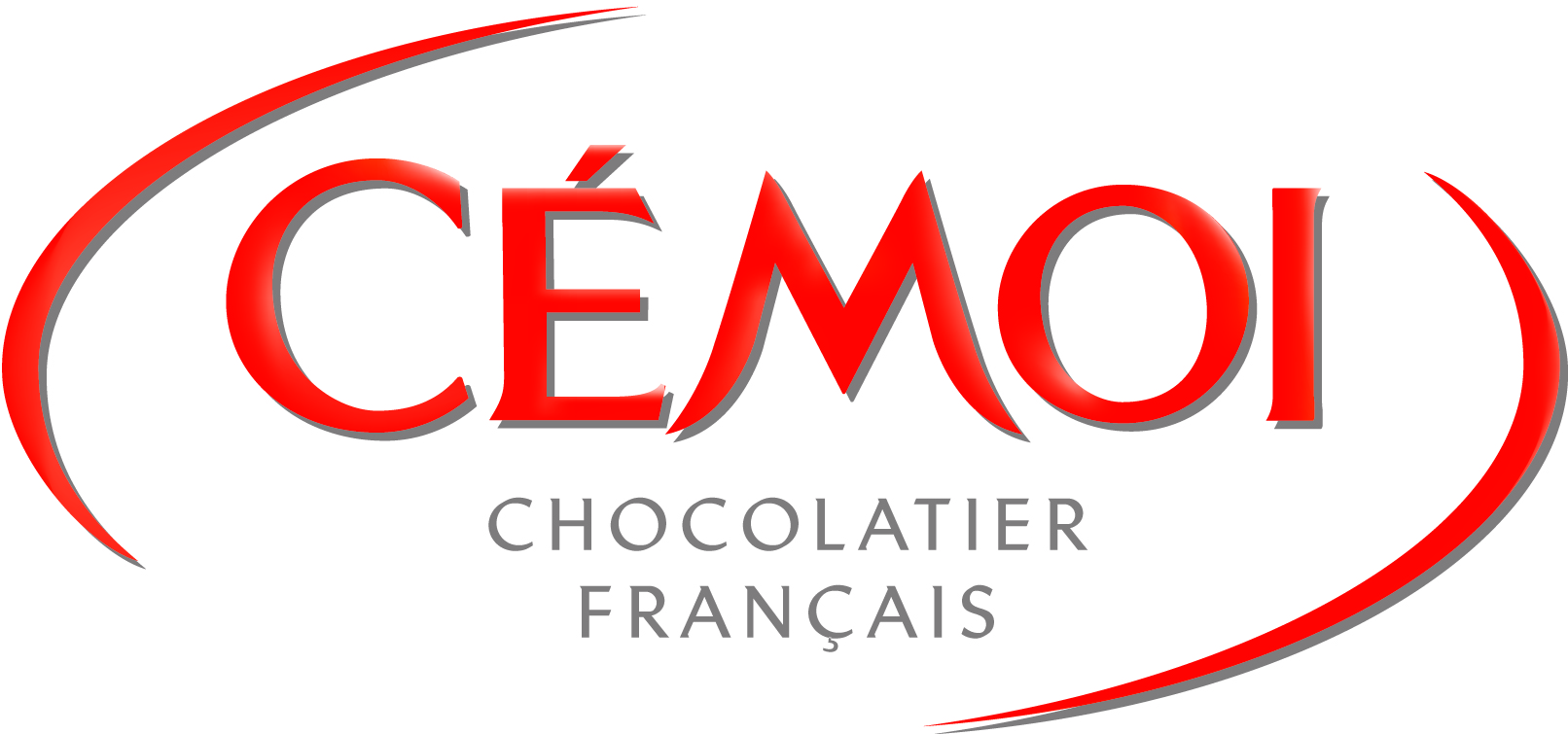 Milka
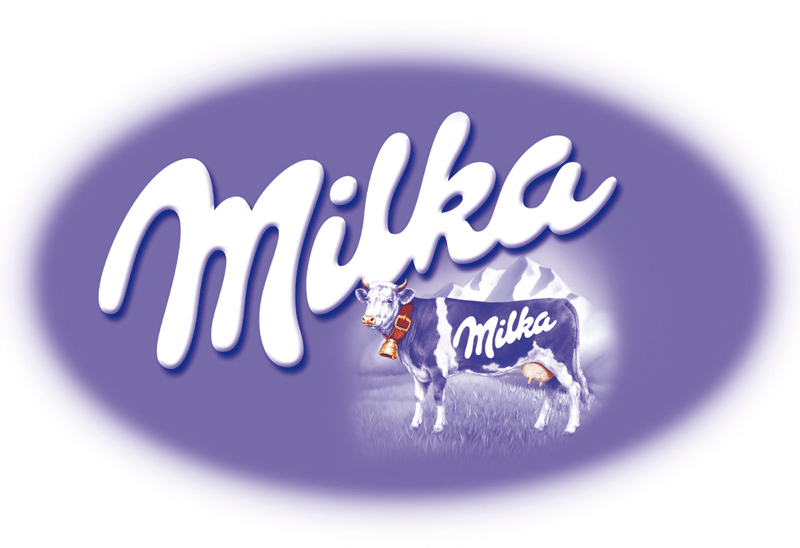 Lindt
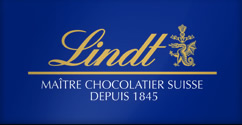 Villars
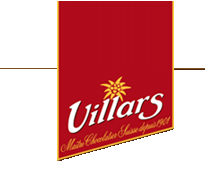 Valrhona
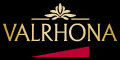 4. Eléments de différenciation et mapping de positionnement afin d’analyser les stratégies d'entreprise.
Afin d’analyser les neuf marques que nous avons choisi, nous avons décidé d’utiliser deux principaux critères, la variété de l’offre et le niveau de sélectivité de la distribution.

En effet, ces deux critères sont les plus appropriés à la conclusion des groupes stratégiques.
Les marques étant les plus fortes du marché des tablettes de chocolat, il était nécessaire de choisir des critères importants et adaptés.

La variété de l’offre, plus ou moins variée selon les marques. Il y a des marques pour lesquelles c’est très important d’avoir une offre variée afin de conquérir un maximum de clients (exemple : Cémoi). Au contraire, il y a des marques qui préfèrent se spécialiser en détenant une offre limitée  (exemple : Villars).
La distribution sélective, faible ou élevée.  Un peu comme l’offre, il y a des marques qui préfères être présentes sûres de nombreux canaux de distributions, ce qui les rendent plus disponible que d’autres (exemple : Côte d’Or). A l’inverse, certaines marques préfèrent réduire leur nombre de canaux ce qui les rendent plus rares et donc moins accessibles (exemple : Valrhona)

De plus, nous pouvons remarquer que le critère « Communication » joue également un rôle important pour ces marques. En effet, nous remarquons que dès lors qu’une marque communique beaucoup, ses produits sont accessibles au grand public (exemple : Milka). Au contraire, lorsque la communication est faible la clientèle est plus segmentée, souvent connaisseuse ou haut de gamme. De ce fait, l’offre de la marque est moins accessible (exemple : Villars)
Mapping de positionnement
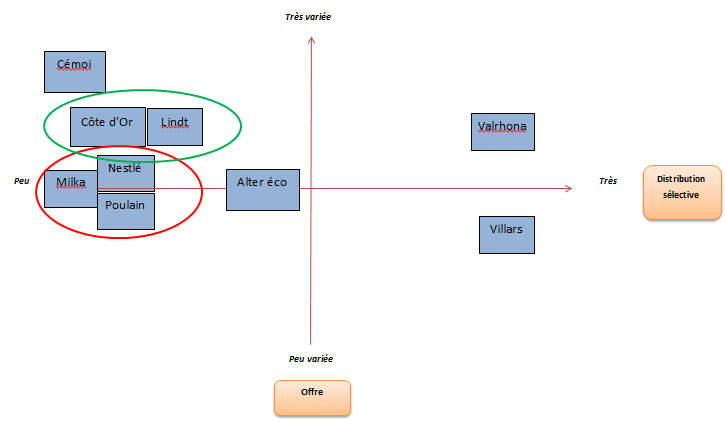 Conclusion
Suite à ce mapping nous pouvons en retirer deux principaux groupes stratégiques : 

Côte d’Or et Lindt : leurs offres sont moyennement variées et leurs distributions ne sont pas sélectives. 
Milka, Nestlé et Poulain : leurs offres sont  variées et leurs distributions ne sont pas sélectives.

La stratégie de ces groupes est d’être présent sur un maximum de canaux de distribution en ayant une offre généralement variée afin de conquérir le plus de clients possible tout en ayant une communication régulière.

A l’inverse de ces groupes, nous avons deux marques Valrhona et Villars qui, elles, jouent sur le fait d’être exclusives et haut de gamme. En effet, ces marques ont des offres peu variées et une distribution sélective.

De plus, nous avons aussi la marque Cémoi qui est reconnue comme une marque grand public. Elle possède une offre très variée et une distribution qui n’est pas sélective.
5. Recommandations stratégiques pour  l’entreprise Cémoi
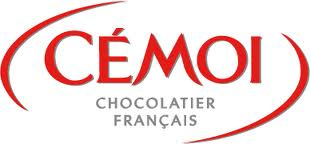 La marque Cémoi est reconnue comme une marque grand public. Elle possède une offre très variée et une distribution qui n’est pas sélective. De ce fait, elle a une image de marque  « bon marché » confirmé par sa communication très élevée. Il faudrait que la marque oriente ses stratégies afin d’améliorer son image ainsi que son positionnement.
5. Recommandations stratégiques pour  l’entreprise Cémoi
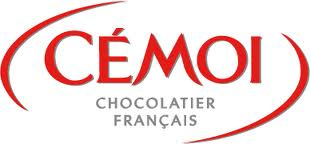 En effet nous pensons que son image est perçue comme le chocolat pas cher avec une qualité qui s’en ressent. C’est bon mais sans plus et sans se démarquer des autres marques.
La marque devrait donc jouer sur la sélectivité de la distribution afin qu’elle est une diffusion moins large et donc un peu plus « rare », mais on serait loin de la stratégie de Villlars par exemple.
Elle pourrait aussi jouer sur son offre bio/équitable en la rendant plus importante et comme un porte-drapeau. En effet les consommateurs y sont de plus en plus sensibles. Et on assimile le chocolat équitable comme un chocolat issu de cacao de bonne qualité.
Ceci pourrait renforcer son image vers le haut.